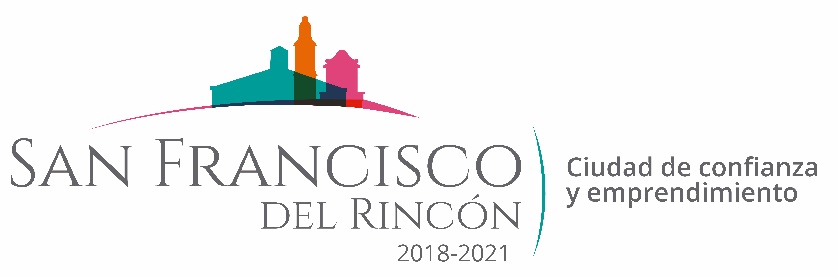 REPORTE MES DE ABRIL
MAQUINARIA
DESAZOLVES EN LA COMUNIDAD DE SAN CRISTOBAL
UNIDAD
CONCEPTO
FECHA INICIO
CONCEPTO
FECHA TERMINO
22/04/2020
ML

ML
421

161
14/04/2020
REGADERA
TUBOS PARA FORMAR PUENTE
REGADERAS EN EJIDO
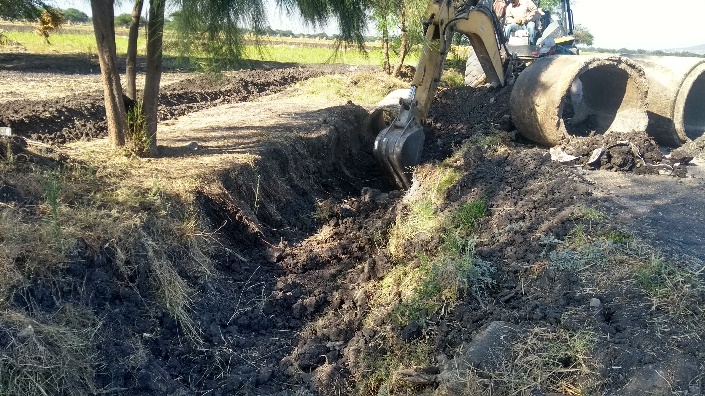 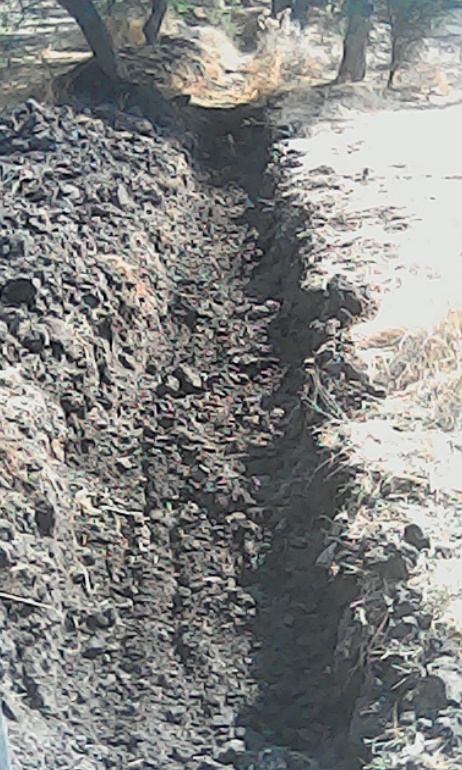 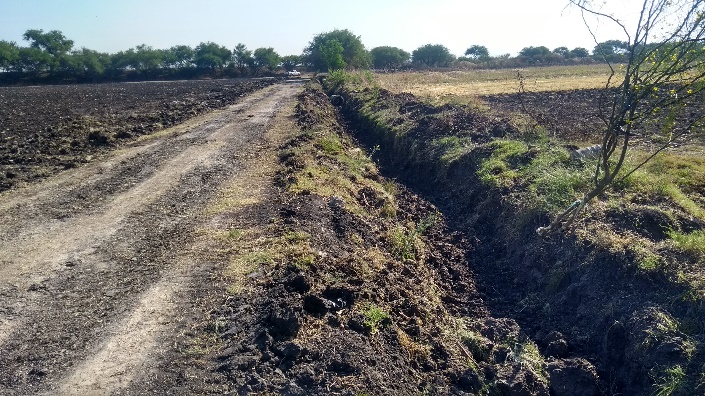 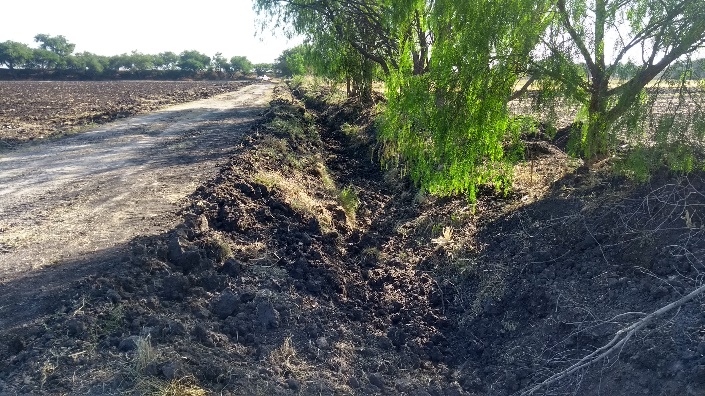 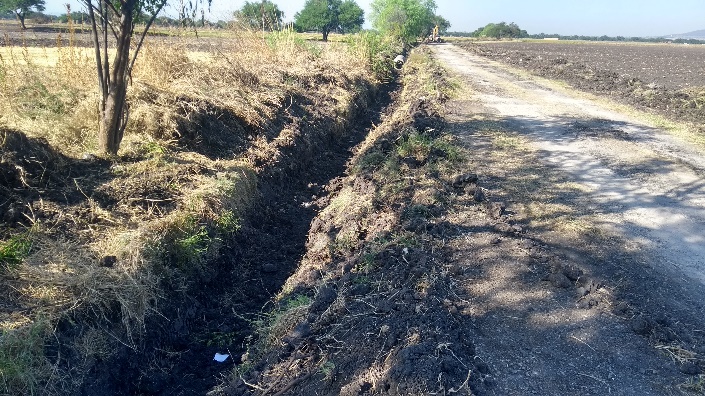